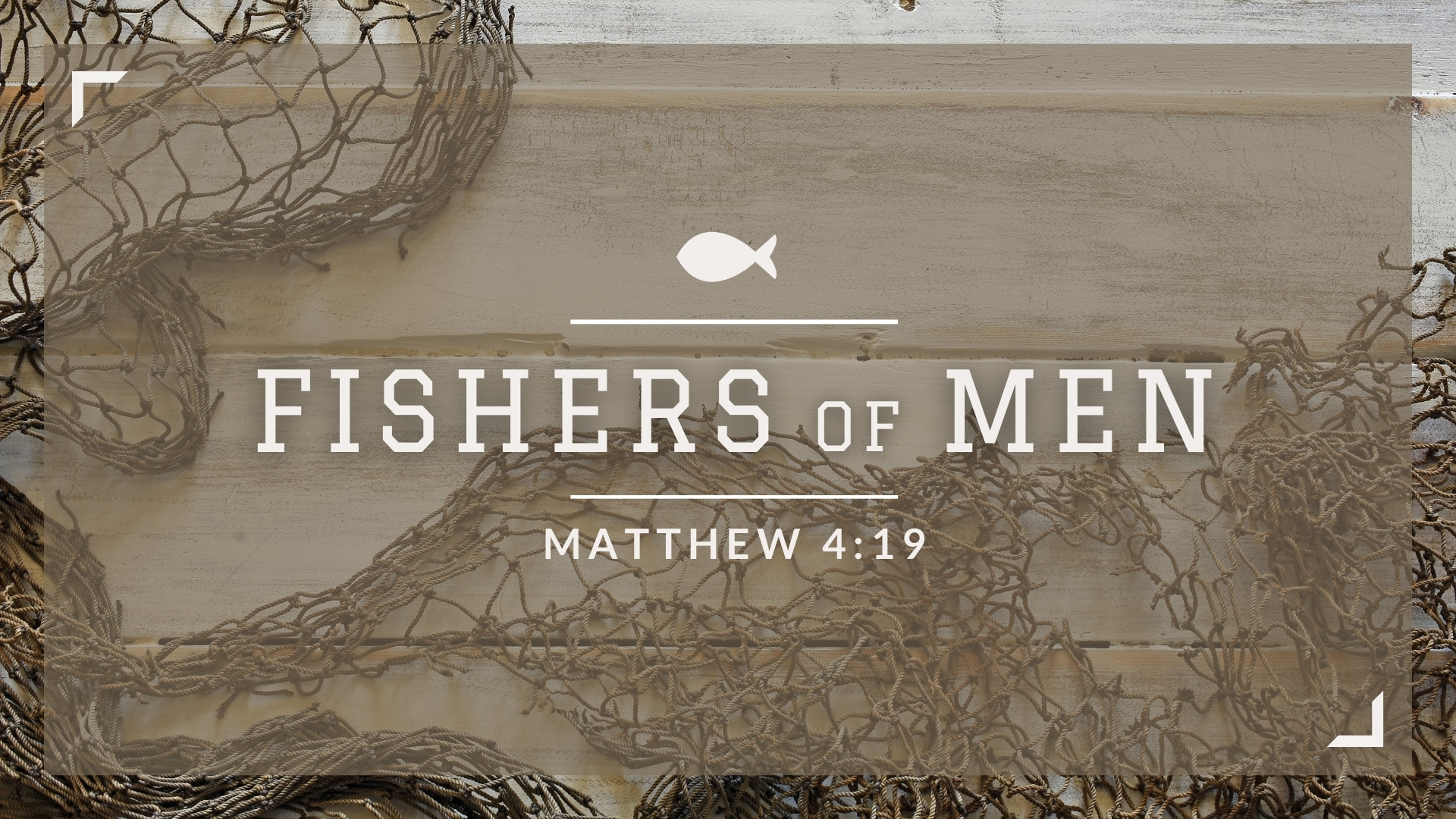 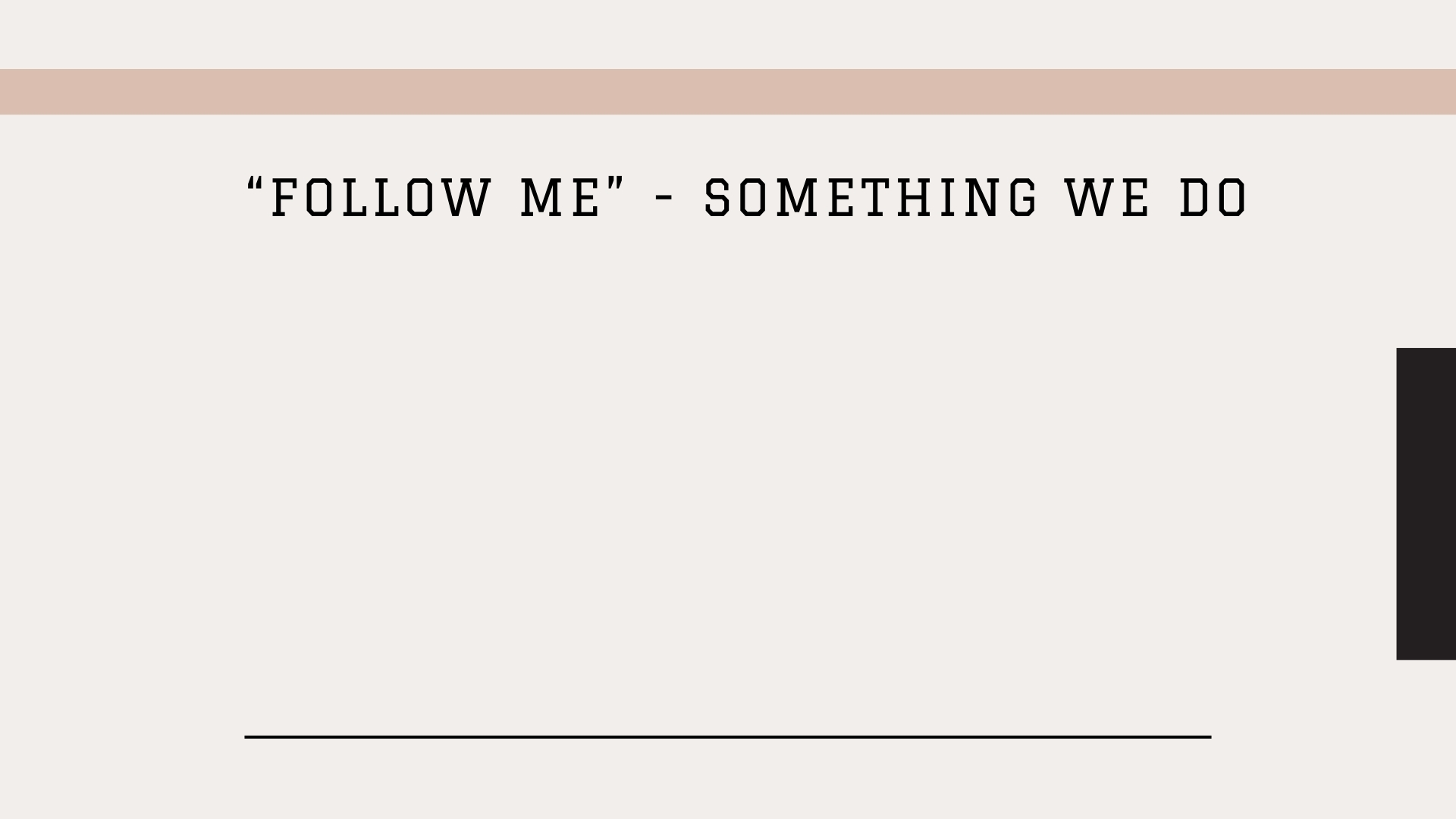 Abide with Jesus
Acts 4:7-13
Imitate Jesus
1 Corinthians 11:1; 1 Timothy 1:15
Obey Jesus
Romans 2:17-24
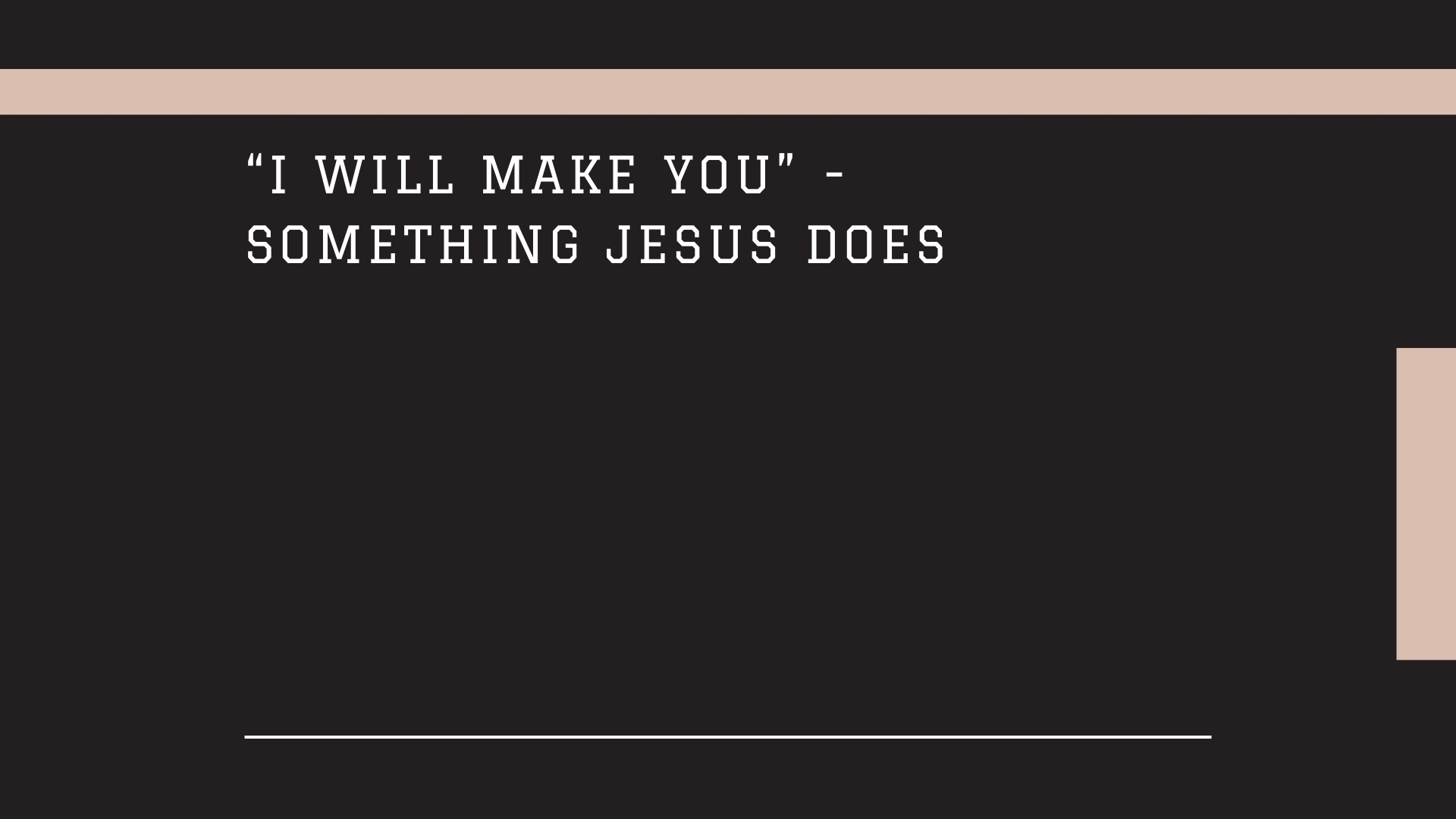 Evangelism by Transformation
Matthew 5:13-16; 1 Peter 2:11-12
Submission to His Blueprint
Psalm 51:12-15; Matthew 28:18-20
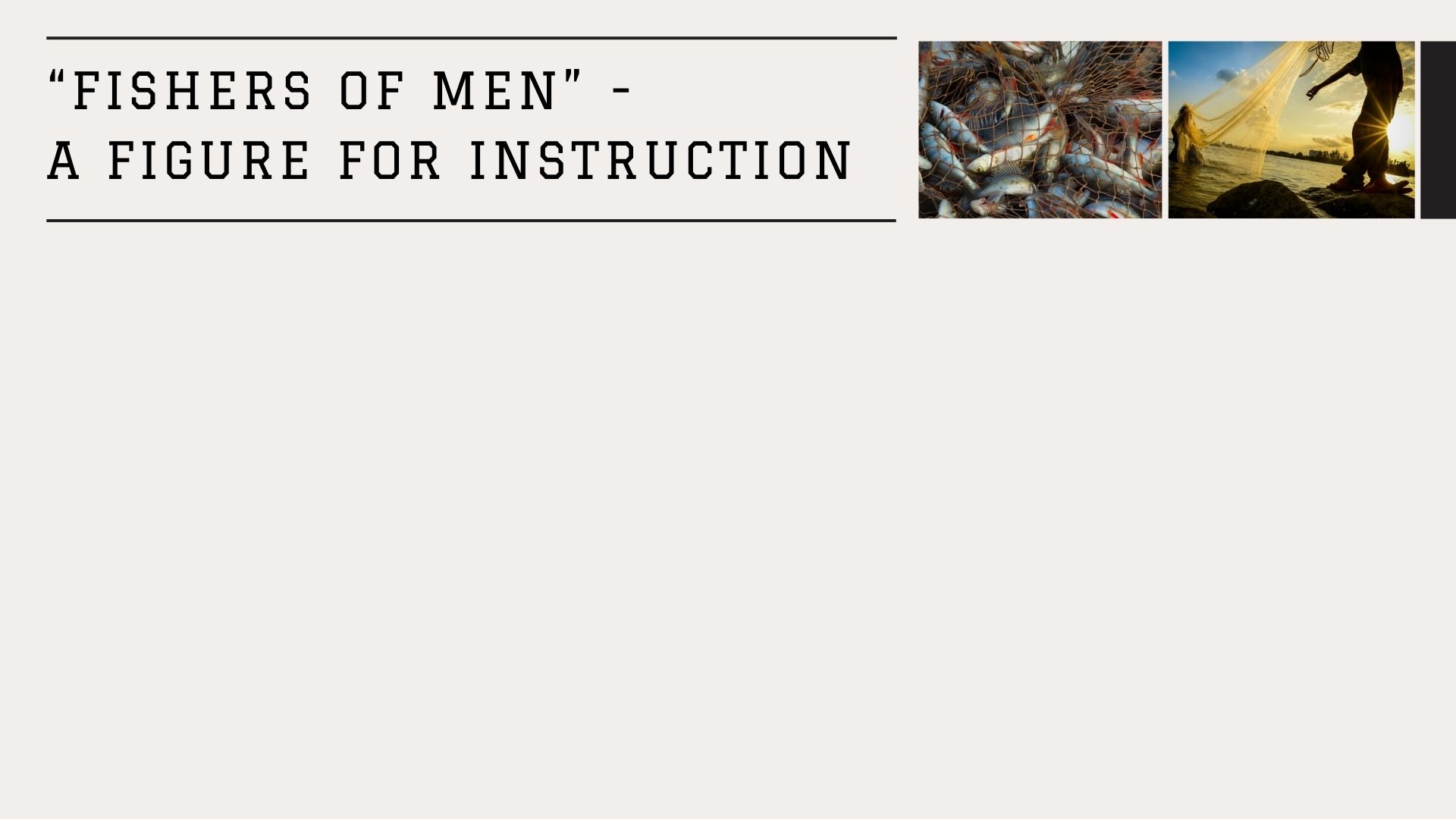 Fishermen are:
Eager, Diligent, Perceptive, Persistent
Colossians 4:2-4; Luke 5:4-7
Self-Denying, and Daring
Acts 18:8-11
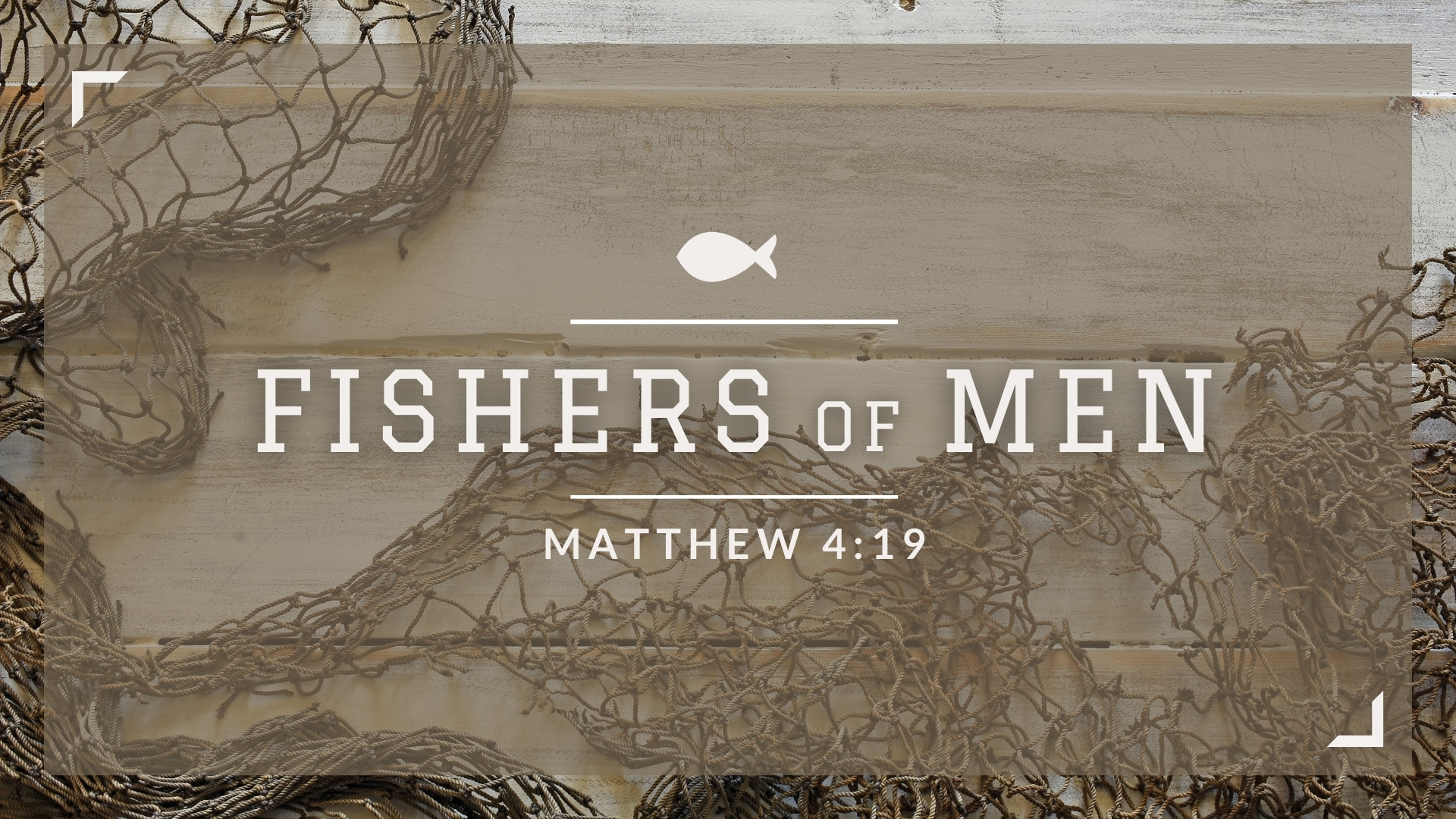